Informasjon frå fylkeskommunen


Koordinatorsamling 02.03.2010
Skei Hotell
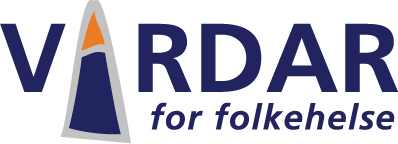 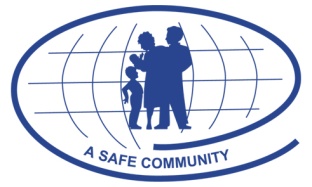 Mindre pengar frå staten, meir frå fylkeskommunen
Omorganisering: Plan- og samfunnsavdeling
Plan, folkehelse, miljø, friluftsliv, universell utforming, lokalsamfunn, ressursforvaltning, tenketanken, LUK
Regional- og kommunal planstrategi 
Samordne oss ut mot kommunane
Aktivitetsmidlar er lyst ut med frist 31.03.2010
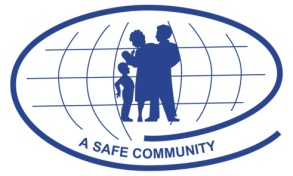 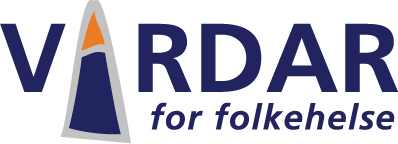 FK skal re-godkjennast som trygt lokalsamfunn i WHO
Delegasjon til The Nordic Safe Community Conference på Island i mai 
Skadeforebyggende forum skal intensivere arbeidet med og utviklingen av trygge lokalsamfunnn i Norge med støtte frå Gjensidige
Oppløftande resultat frå arbeidet i ”Trygge eldre” med lågare skadetall i prosjektkommunane
Steinar jobber med partnarskapssidene
Kurs i tilskotsordningar 26 april på fylkeshuset
Konferanse fysisk aktivitet 11. og 12. mai i Sogndal